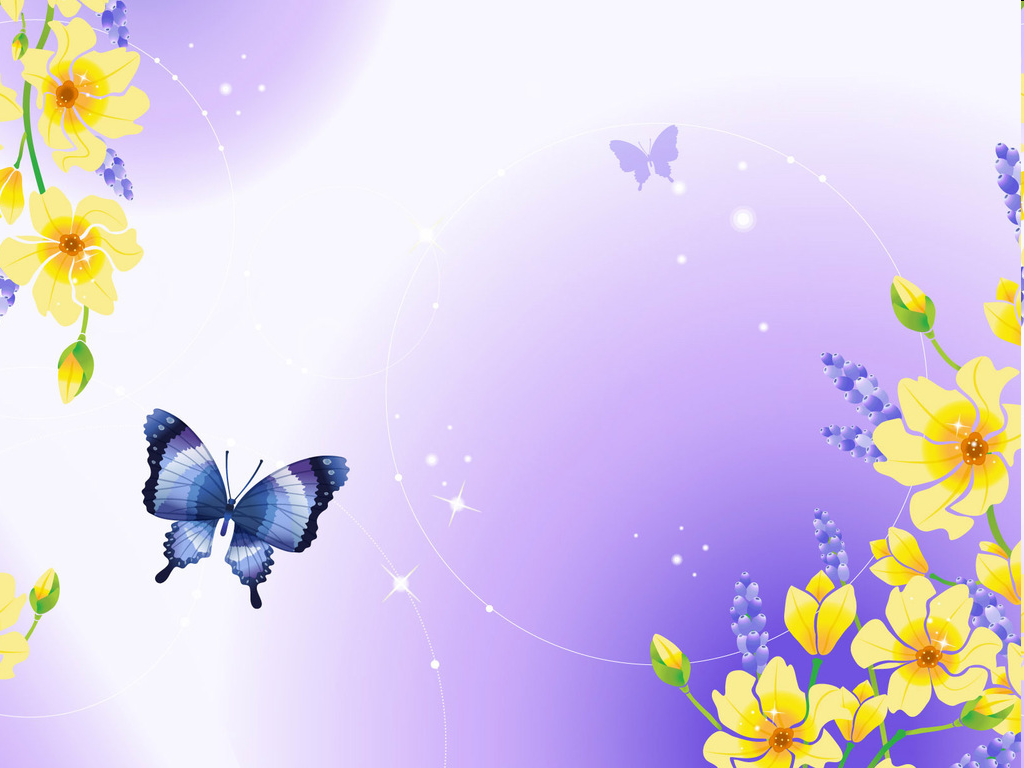 Знакомьтесь:бабочки
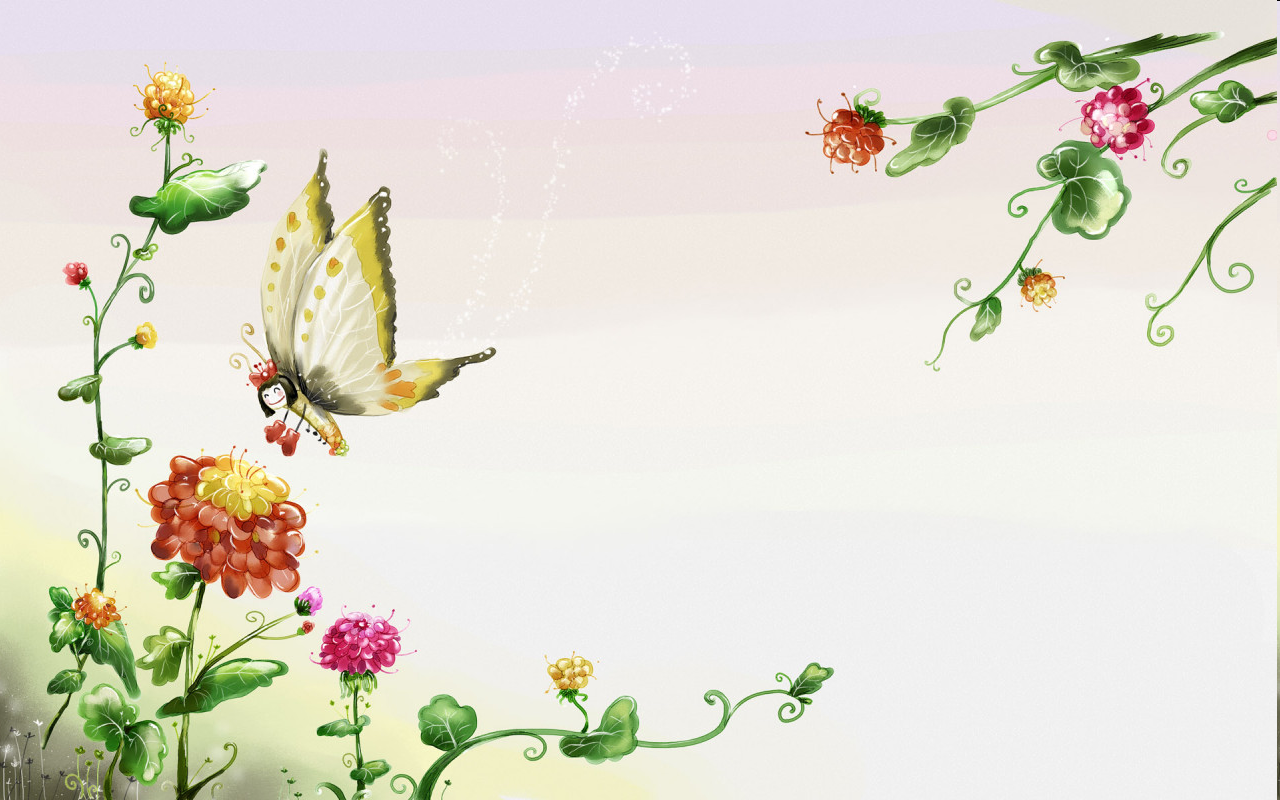 Отгадай загадку
Дотронуться хотела я рукамиДо самого красивого цветка.А он, взмахнув своими лепестками,Вспорхнул и улетел под облака!
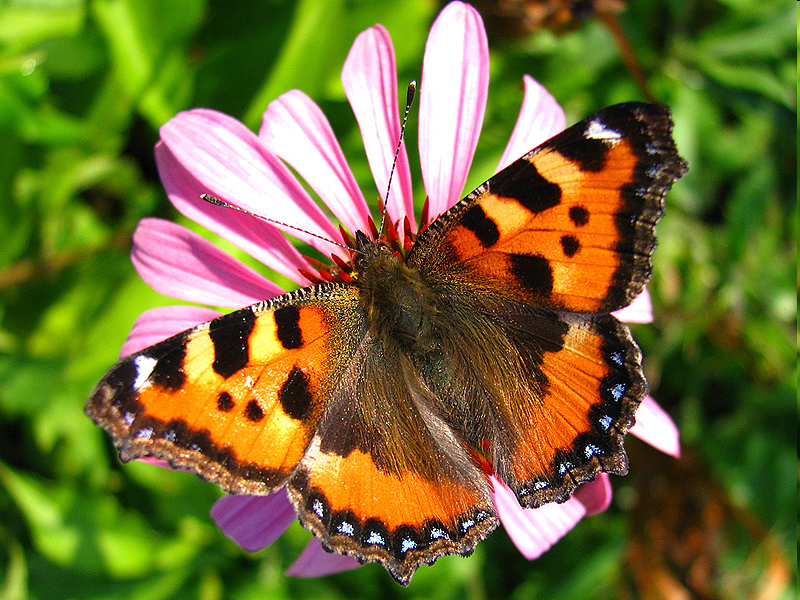 БАБОЧКА
Как появляются бабочки?
За свою жизнь бабочка  проходит несколько самых настоящих превращений:
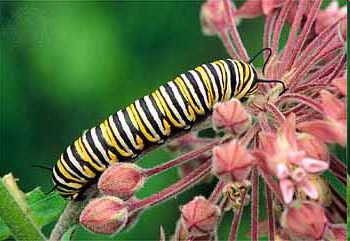 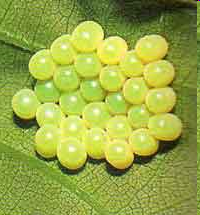 Через некоторое время  из яиц 
вылупляются  гусеницы.
Сначала – мама-бабочка
 откладывает очень маленькие  яички.
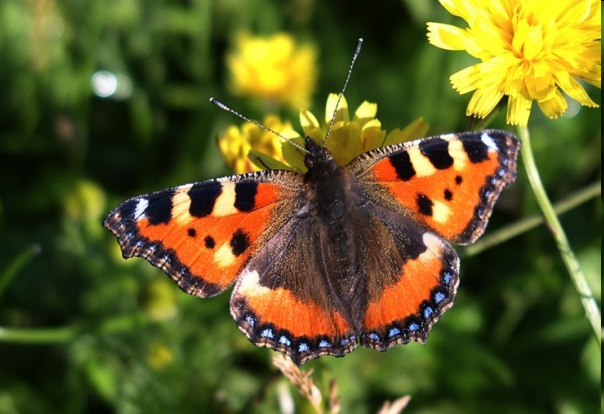 А из куколки
 выводится бабочка.
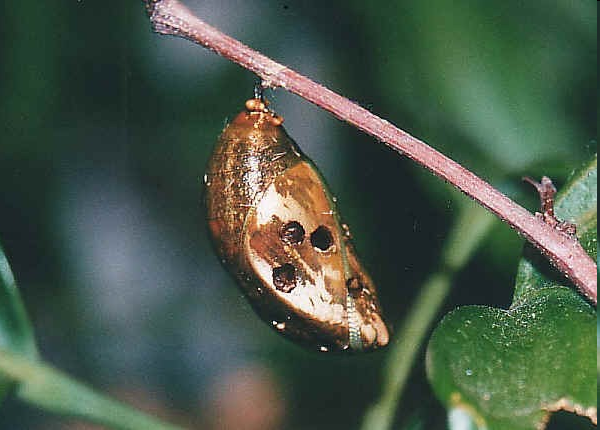 Затем гусеница 
превращается в
 неподвижную куколку.
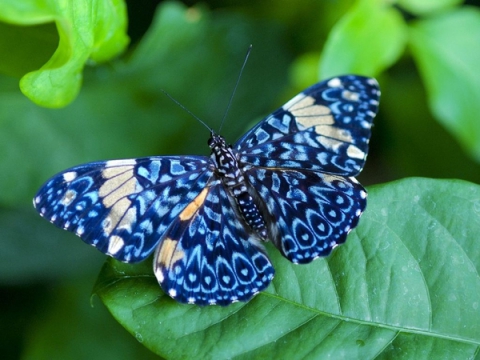 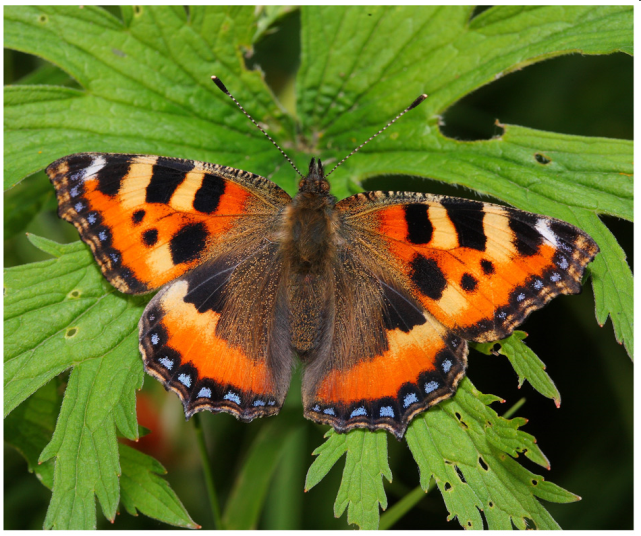 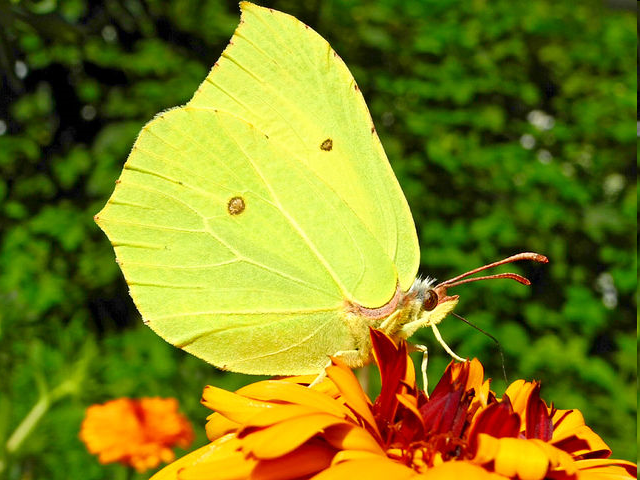 Весной вся природа просыпается от долгого зимнего сна. Вылетают погреться на солнышке и первые весенние бабочки.
Я у желтой бабочкиТихо-тихо спрашивал:- Бабочка, скажи мне,Кто тебя раскрашивал?Может, это лютик?Может, одуванчик?Может, желтой краскойТот соседский мальчик?Или это солнышкоПосле скуки зимней?Кто тебя раскрашивал?Бабочка, скажи мне!Прошептала бабочка,В золото одета:- Всю меня раскрасилоЛето, лето, лето!
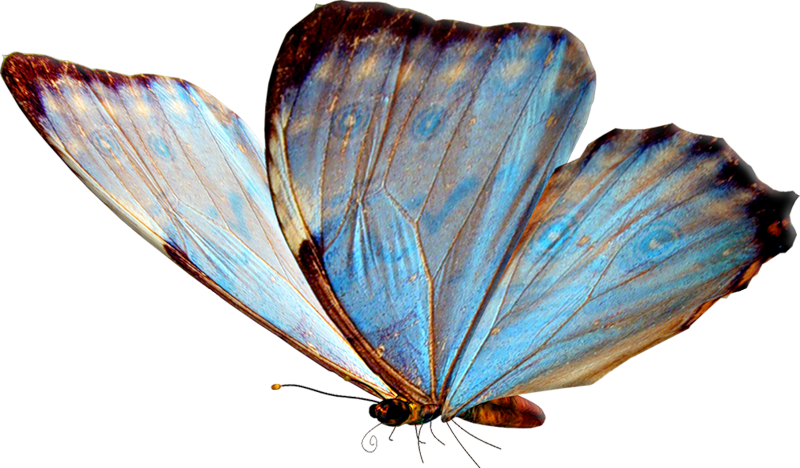 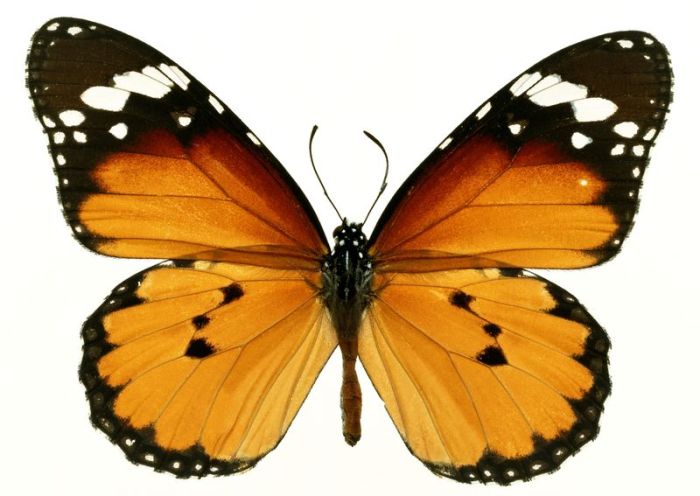 Капустница
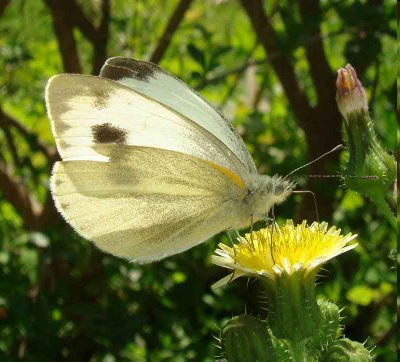 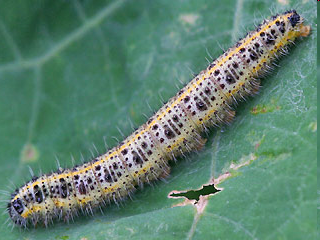 Эта бабочка с белыми крыльями  летает с ранней весны до осени. Её очень не любят садоводы за то, что гусеницы бабочки живут на листьях капусты, сильно их повреждая. Гусеницы ядовиты, поэтому даже  птицы их не клюют.
Я бабочку капустницу ладошкою накрою.Я белую капустницу возьму домой с собою.Я посажу капустницу на мягкий лист герани.Капустница хорошая, побудь немного с нами!

      Я расскажу капустнице про то, как мы живем.А, может быть, капустнице мы песенку споём.Потом варенья вкусного капустнице я дам.Захочет - ложку полную, захочет- килограмм.
     Но улетела бабочка, её я не поймал!Лети, моя капустница.Я просто помечтал.
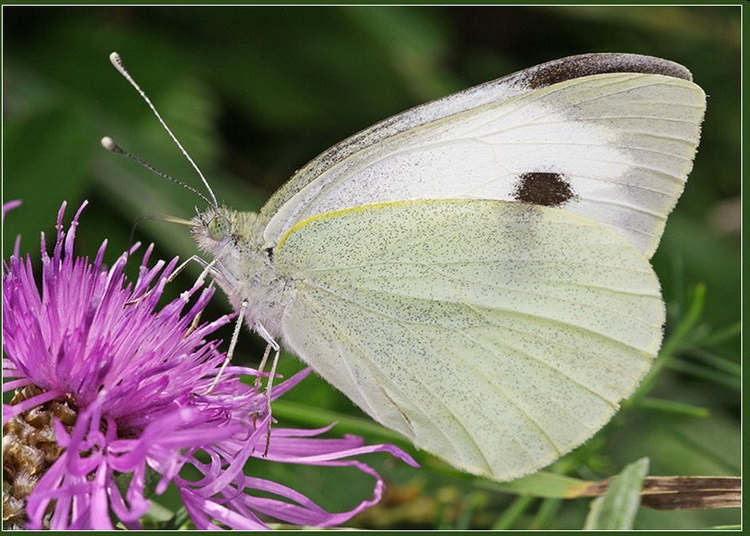 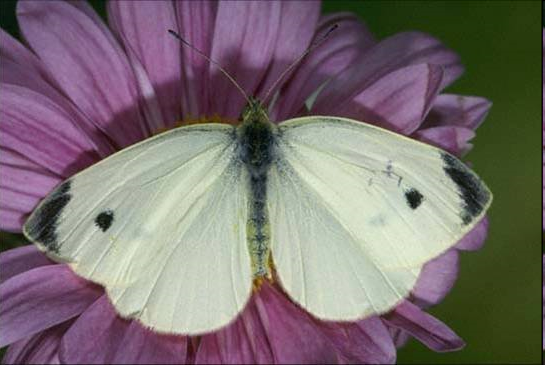 Сосчитай бабочек
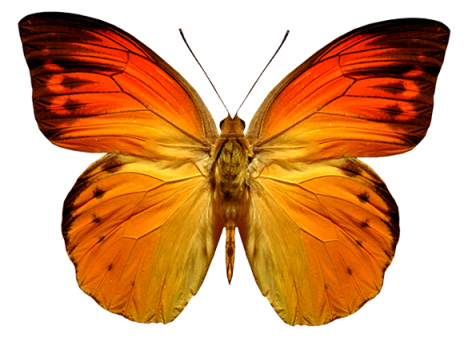 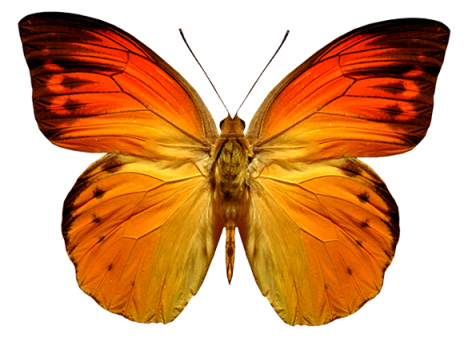 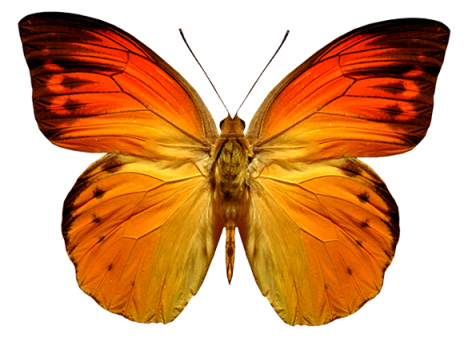 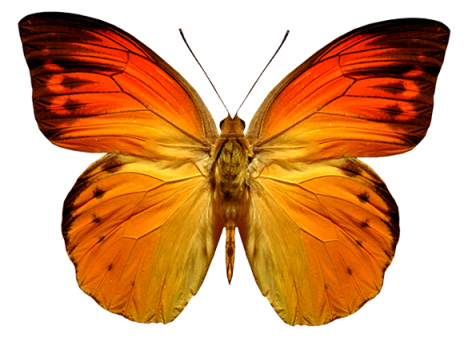 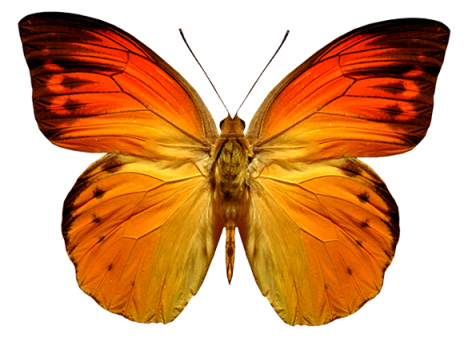 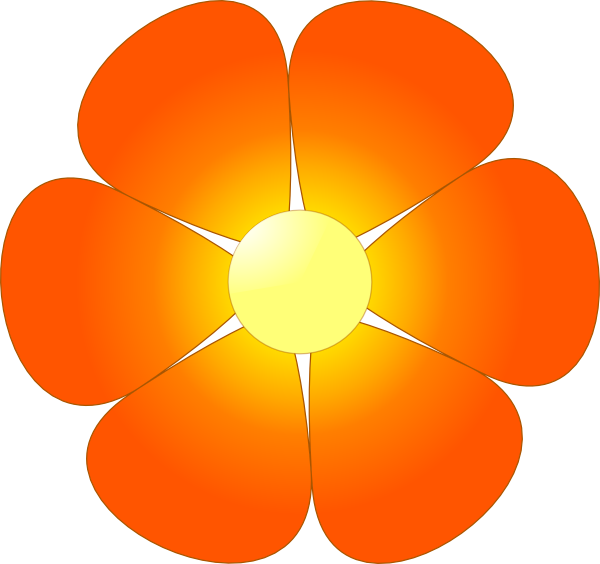 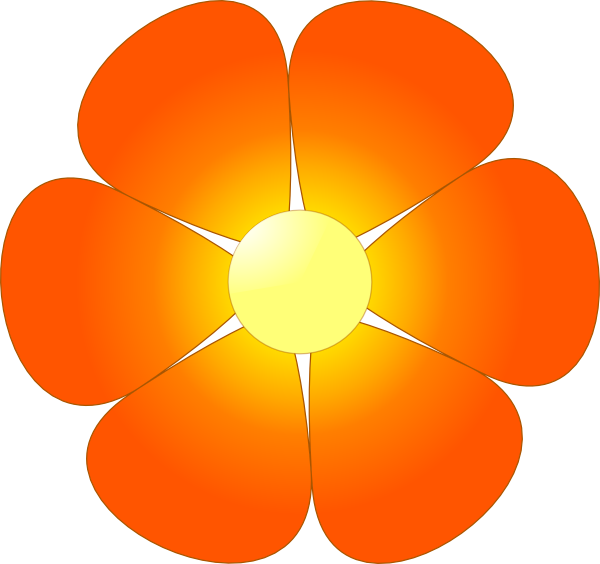 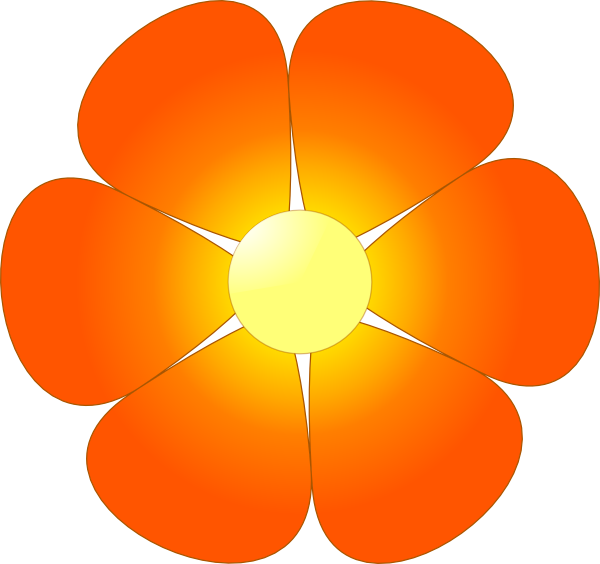 4
5
6
Сравни
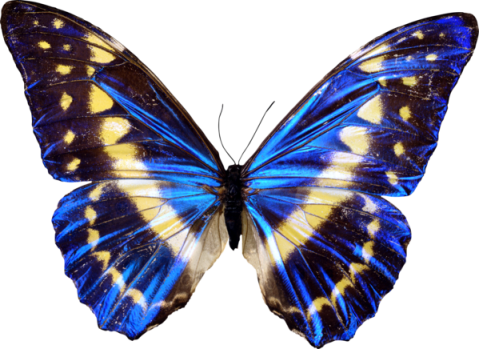 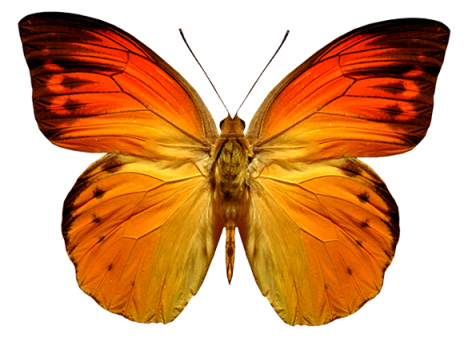 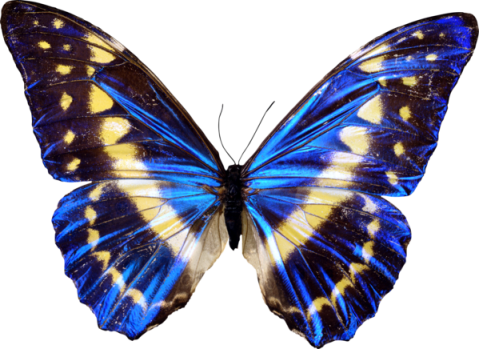 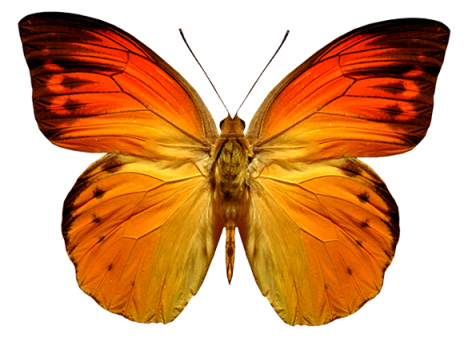 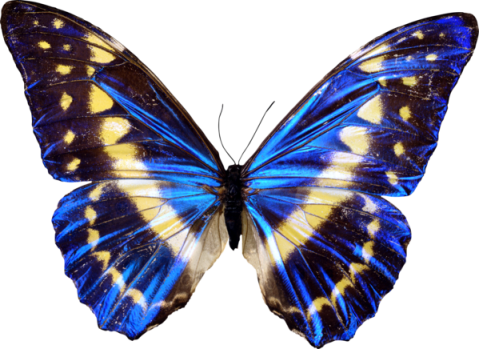 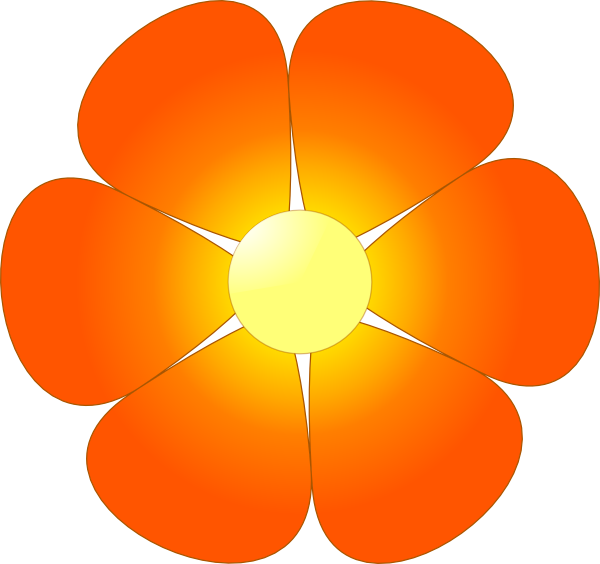 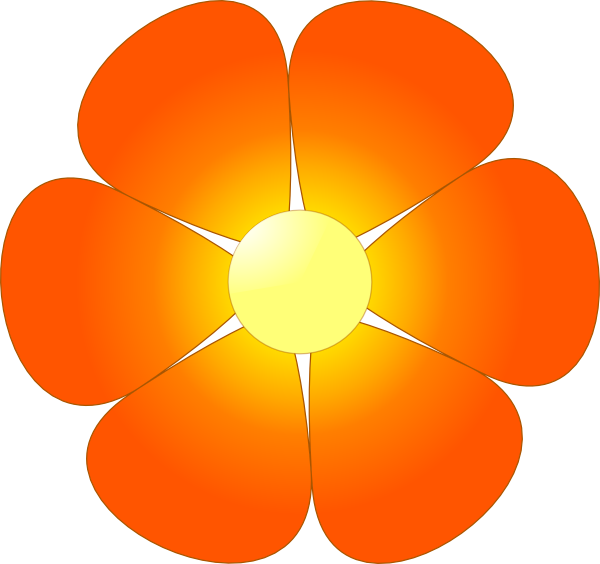 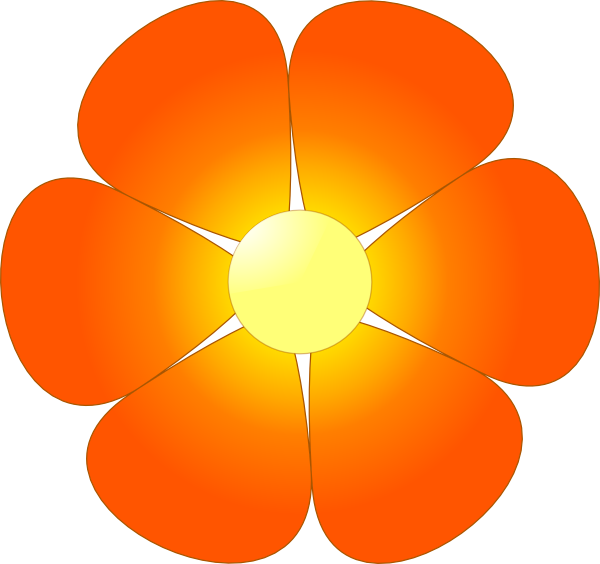 >
<
=
Кто лишний?
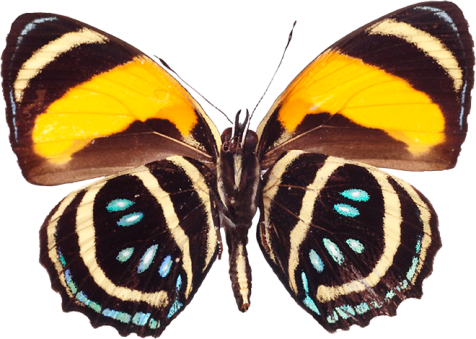 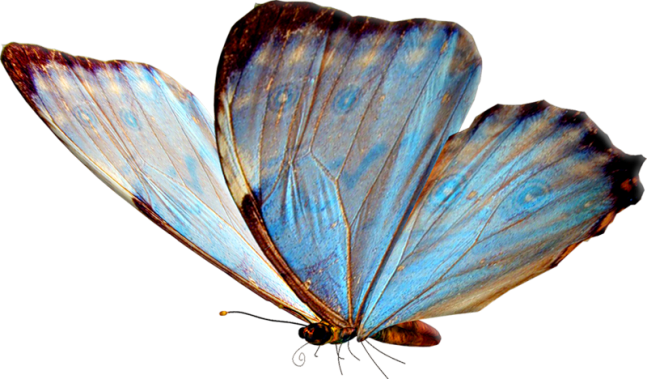 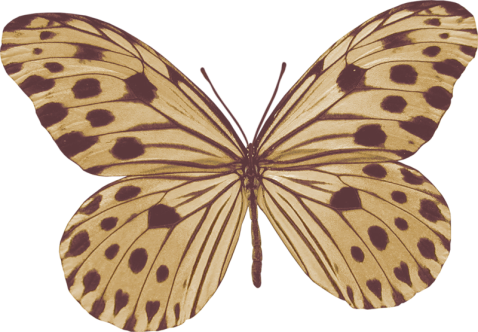 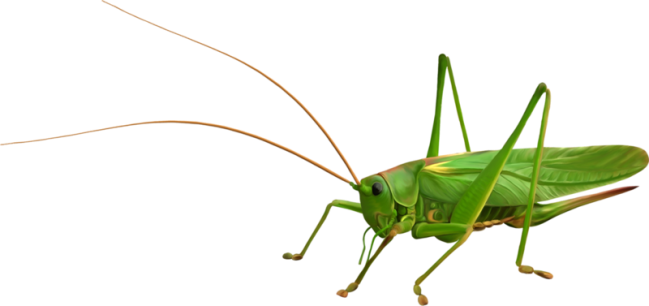 Бабочка мило порхнула,Села на яркий цветок,В сладкий нектар окунулаКрохотный свой хоботок.Крылья - цветочки раскрыла -Ими любуюсь стою.Я про игрушки забыла,Песню уже не пою.Громко кричать перестану,Братец мой тоже молчит.Бабочку трогать не стану -Пусть куда хочет летит.
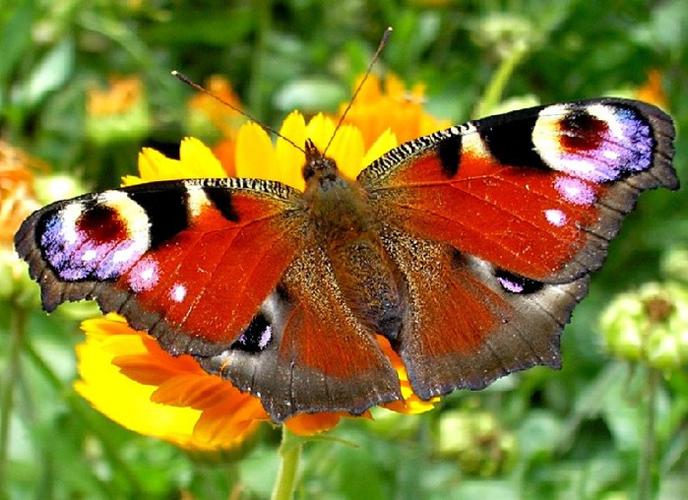 Сочини свой рассказ про бабочку
Придумай как называется 
эта бабочка?

Где она живет?

Чем питается?

Где живут её гусеницы?
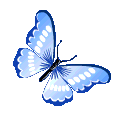 КОНЕЦ
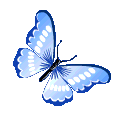 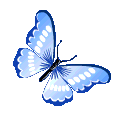 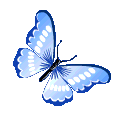 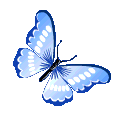 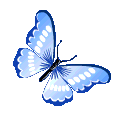 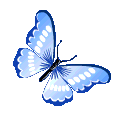 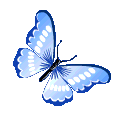